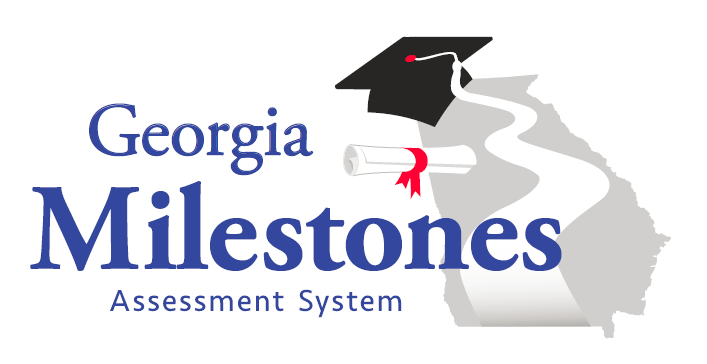 The Road Ahead
Winter GACIS Conference
December 2015
Melissa Fincher, Ph.D.Deputy Superintendent, Assessment & Accountabilitymfincher@doe.k12.ga.us
Assessment & Accountability
The primary purpose of school is teaching and learning.

Assessment and accountability plays an important role, but importantly – that role is supporting, with the primary focus being teaching and learning.
Georgia Student Achievement
Reading
2013
NAEP – Grade 4:  	34%  at/above proficient	
CRCT – Grade 4:		93%  met/exceeded  
2014
CRCT – Grade 4:		94%  met/exceeded
2015
NAEP – Grade 4:  	34%  at/above proficient
GM ELA – Grade 4:	37%  proficient/distinguished
Georgia Student Achievement
Reading
2013
NAEP – Grade 8:  	32%  at/above proficient
CRCT – Grade 8:		97%  met/exceeded  
2014
CRCT – Grade 8:		97%  met/exceeded
2015
NAEP – Grade 8:  	30%  at/above proficient
GM ELA – Grade 8:	38%  proficient/distinguished
Georgia Student Achievement
Mathematics
2013
NAEP – Grade 4:  	39%  at/above proficient	
CRCT – Grade 4:		84%  met/exceeded  
2014
CRCT – Grade 4:		82%  met/exceeded
2015
NAEP – Grade 4:  	35%  at/above proficient
GM – Grade 4:		39%  proficient/distinguished
Georgia Student Achievement
Mathematics
2013
NAEP – Grade 8:  	29%  at/above proficient
CRCT – Grade 8:		83%  met/exceeded  
2014
CRCT – Grade 8:		82%  met/exceeded
2015
NAEP – Grade 8:  	28%  at/above proficient
GM – Grade 8:		37%  proficient/distinguished
Georgia Student Achievement
Reading
SAT – Class of 2013:		43%
SAT – Class of 2014:  		44% 
SAT – Class of 2015:		44%

ACT – Class of 2013:		43%
ACT – Class of 2014:  		44%
ACT – Class of 2015:		46%

PSAT – 2012 Sophomores:	40%  on track to be CCR
PSAT – 2013 Sophomores:	30% on track to be CCR
PSAT – 2014 Sophomores:	39% on track to be CCR
EOCT - 2013
9th Grade Literature:	86%
American Literature:	91%

EOCT - 2014
9th Grade Literature:	88%
American Literature:	93%

Georgia Milestones - 2015
9th Grade Literature:	38%
American Literature:	35%
Georgia Student Achievement
Mathematics
SAT – Class of 2013:		42%
SAT – Class of 2014:  		41% 
SAT – Class of 2015:		42%

ACT – Class of 2013:		38%
ACT – Class of 2014:  		38%
ACT – Class of 2015:		38%

PSAT – 2012 Sophomores:	32%  on track to be CCR
PSAT – 2013 Sophomores:	35% on track to be CCR
PSAT – 2014 Sophomores:	35% on track to be CCR
EOCT – 2013
Coordinate Algebra:	37%

EOCT - 2014
Coordinate Algebra:	40%
Analytic Geometry:		35%

Georgia Milestones – 2015
Coordinate Algebra:	34%
Analytic Geometry:		33%
Norm-Referenced Scores
National Percentile Rank (NPR) 
NPR Range (based on SEM)
Norm Curve Equivalencies (NCE)
Provided on summary reports only
Remember:
A sample of norm-referenced items were administered, not an intact form.
Norm-referenced Testing (NRT) data should be utilized as an indicator or barometer of student performance relative to their peers nationally.  
Because only a sample of items are administered, NPRs may not be used for gifted program identification.
Median:  Point of distribution at which 50% of the students have a higher NPR and 50% have a lower NPR.
State level NPRs corroborate Georgia Milestones results; while signals at the individual student level may be discrepant for some students depending on how the student answered the two sets of items, the median NPRs for each Achievement Level are as one would expect.
Spring 2015 Median National Percentile Ranks
Based on Georgia student performance on 20 NRT items embedded on the Georgia Milestones EOG.
Median National Percentile Ranks
Based on Georgia student performance on 20 NRT items embedded on the Georgia Milestones EOG.
Spring 2015 Median NPRs for Beginning Learners in ELA
Based on Georgia student performance on 20 NRT items embedded on the Georgia Milestones EOG.
Spring 2015 Median NPRs for Beginning Learners in Mathematics
Based on Georgia student performance on 20 NRT items embedded on the Georgia Milestones EOG.
Spring 2015 Median NPRs for Beginning Learners in Science
Based on Georgia student performance on 20 NRT items embedded on the Georgia Milestones EOG.
Spring 2015 Median NPRs for Beginning Learners in Social Studies
Based on Georgia student performance on 20 NRT items embedded on the Georgia Milestones EOG.
Achievement Levels
Beginning Learners do not yet demonstrate proficiency in the knowledge and skills necessary at this grade level/course of learning, as specified in Georgia’s content standards.  The students need substantial academic support to be prepared for the next grade level or course and to be on track for college and career readiness.
Developing Learners demonstrate partial proficiency in the knowledge and skills necessary at this grade level/course of learning, as specified by in Georgia’s content standards.  The students need additional academic support to ensure success in the next grade level or course and to be on track for college and career readiness.
Proficient Learners demonstrate proficiency in the knowledge and skills necessary at this grade level/course of learning, as specified in Georgia’s content standards. The students are prepared for the next grade level or course and are on track for college and career readiness.
Distinguished Learners demonstrate advanced proficiency in the knowledge and skills necessary at this grade level/course of learning, as specified in Georgia’s content standards. The students are well prepared for the next grade level or course and are well prepared for college and career readiness.
Developing Learners
Developing Learners demonstrate partial proficiency in the knowledge and skills necessary at this grade level/course of learning, as specified by in Georgia’s content standards.  The students need additional academic support to ensure success in the next grade level or course and to be on track for college and career readiness.

The Developing Learner achievement level consists of students who have demonstrated partial proficiency; they have a partial command of the knowledge and skills inherent in their grade level or course content standards.  These students can be successful in future learning but will likely need some type of focused remediation in their weaker areas; they do not, necessarily, need a support class.  Their learning should be monitored to ensure their success and to increase their opportunity to reach proficiency.  
In short, this achievement level allows for the recognition of those students who have demonstrated some command, albeit partial, of the grade-level expectations but have not yet reached the full command necessary to signal proficiency.  Proficient students demonstrate a strong, solid command of the grade-level or course content and skills.
Types of Scores
Scale Scores
Range varies depending on grade level and content area 
Achievement Levels
Achievement Level Cuts
Developing Learner: 	475
Proficient Learner: 	525
Distinguished Learner: 	varies from 555 to 610
Grade Conversion Scores (EOC Only)
Grade Conversion Score Ranges
Beginning Learner: 	0-67
Developing Learner: 	68-79
Proficient Learner: 	80-91
Distinguished Learner: 	92-100
Domain Signals
Domain Signals
English Language Arts
Reading Status 
Below Grade Level
On Grade Level or Above
Lexile Score
Writing Scores
Extended Writing Task – rubric score by trait
Ideas, Organization & Coherence  [number of points earned out of 4]
Language Usage and Conventions  [number of points earned out of 3] 
Narrative Writing  [number of points earned out of 4 possible]
Domain Signals
Mathematics, Science, Social Studies

Remediate Learning
Monitor Learning
Accelerate Learning

Domain Performance:
What is the likelihood the student would achieve proficiency on the test given his/her performance in the domain?
Promotion & Retention
2015-2016 School Year
Reading – Grades 3, 5, and 8
Student performance on the reading portion of the ELA test will be used to provide a grade level reading determination:  
	Below Grade Level or On/Above Grade Level
The determination is based on the linkage of the Lexile scale to Georgia Milestones.  To be eligible for promotion, students must demonstrate reading skill at the beginning of the grade-level stretch-band.  The stretch-bands were developed to signal the reading level at each grade students need to achieve to be college and career-ready upon graduation.
Promotion & Retention
2015-2016 School Year
Reading – Grades 3, 5, and 8
Students who receive Reading and Vocabulary domain designation of Below Grade Level need remediation and are eligible to retest in ELA.
Generally speaking, this will be students in the Beginning Learner achievement level and some at the lower end of Developing Learner.
Students who achieve the beginning range of Developing Learner demonstrated sufficient writing and language skills to increase their achievement level but may still be reading below grade level.
The reading domain classification is based on the student’s performance on the reading items.
Promotion & Retention
Spring 2015 Reading Performance
Lexile Results for Georgia Students: 2008 - 2015
It is important to note that the Lexile scale was linked to the Georgia Milestones scale through a linking study conducted in 2015.
Spring 2015 Median Lexiles
Median Lexile Score by Grade/Course and Achievement Level
Median Lexile within each Achievement Level & Suggested Text Bands
Promotion & Retention
2015-2016 School Year
Mathematics – Grades 5 and 8
Students must achieve the Developing Learner achievement level to be considered eligible for promotion.  
These students have demonstrated partial proficiency of the grade level concepts and skills and can proceed to the next grade level when provided focused instructional support in the needed areas; their learning should be actively monitored to ensure their success.
Student who achieve the Beginning Learner should receive remediation and be provided the opportunity to retest.  These students need substantial academic support.
Promotion & Retention
Spring 2015 Mathematics Performance
Achievement Level Descriptors
Achievement Level Descriptors:
are critical to test score interpretation, helping to give meaning to the scale scores and achievement classifications;
represent the progression of understanding, thinking, and reasoning in each content area; and
can be viewed as stages of thinking and learning, providing insight into not only the content, but also the cognitive demand and context within which students are able to demonstrate mastery.
Achievement Level Descriptors
Sample Grade 3 ELA
Achievement Level Descriptors
Sample Grade 3 Mathematics
Frequently Asked Questions
Q:  	How can two students with the same scale score and 	achievement level in ELA have different Lexile scores?
A:  	The Lexile is based on how each student performed on the 	items measuring reading.  The ELA test also includes items 	that measure language and research skills, as well as 	writing.  The two students performed differently on the 	sets of items that comprise the ELA test.
Q:  	How can two students with the same scale score and 	achievement level in a content area have different NRT 	scores?
A:  	There are two sets of items that comprise the Georgia 	Milestones tests – criterion references (those aligned to our 	state content standards) and norm-referenced (those that 	come from the TerraNova). The two students performed 	differently on the NRT items.
Frequently Asked Questions
Q:  	How does one make sense of the domain signals?
Remediate Learning / Monitor Learning / Accelerate Learning
Domain Performance:  What is the likelihood the student would achieve proficiency on the test given his/her performance in the domain?
A:	Use the Achievement Level Descriptors; the ALDs present 	the progression of student learning by achievement level 	and are organized by standard, group of 	standards, or 	concept. 

Note:  Domain signals now take into account the difficulty of the items that comprise the domain; this is important and was lacking in our previous domain reporting (percent correct).
Teaching & Learning
It’s important to remember that knowledge and understanding within each content area is multifaceted; students must know content but also:
understand the thinking and reasoning that undergird each content area; and
draw conclusions and make connections across information and concepts rather than recite discrete facts and skills.
Trends from Spring 2015Constructed Response Items
ELA Constructed Response: Noteworthy Trends
Students responding to items that require comparing the viewpoints/main ideas of two authors/passages may only focus on explaining the viewpoint/main idea of one of the authors/passages.
Students may provide a basic answer to the prompt without providing supporting details from the passage(s).
Students may provide details from the passage(s) without addressing the question in the prompt.
ELA Narrative:Noteworthy Trends
Students may restate or summarize the existing text in narrative form rather than provide an original narrative response.
For prompts that ask the student to provide a narrative from a specific point of view, students may provide a narrative from a different point of view.
For prompts that ask the student to rewrite the story with a different ending or a different point of view, students may copy large portions of the given text with minimal changes.
Student responses may have only limited narrative elements or may use narrative elements such as dialogue in ways that do not effectively advance the narrative.
Argumentative/Opinion Writing:Noteworthy Trends
Students may provide an essay that introduces a claim, but  provide little development with few details drawn from the passages.
Students may copy or closely paraphrase large portions of the prompt or passages (with or without attribution) while providing little original work (also seen in Informative/Explanatory Writing).
Students may present both sides of the argument without choosing a side (or simply writing an Informative essay) or may choose both sides.
Students may choose support from only one of the two passages (i.e., whichever passage best supports their claim or opinion).
For grades 7 and 8 and High School: Students may present only one side of the argument, omitting a counterclaim.
Informative/Explanatory Writing:  Noteworthy Trends
Students may provide an informative essay with some details drawn from the passage but with little organizational structure.
Students may provide little development with few details drawn from the passages or with support drawn from only one passage.
Students may copy or closely paraphrase large portions of the prompt or passages (with or without attribution) while providing little original work (also seen in Argumentative/Opinion Writing).
Math Constructed Response:  Noteworthy Trends
For multistep processes, students were sometimes able to start the process correctly but were unsure how to complete the process.
Students would sometimes arrive at the correct answer using an unexpected process. Many prompts allowed for the students to take multiple correct approaches for full credit.
Students would sometimes not provide a complete explanation or a complete process for how they arrived at the answer.
Math Constructed Response:  Noteworthy Trends
Students may confuse formulas, such as confusing area with volume or perimeter with area.
Students may not know key math terms or confuses terms (e.g., complimentary vs. supplementary; or diameter vs. radius)
When asked to provide an explanation, students sometimes tended to restate the information given.
Students used the wrong operation – when in doubt, add.
Students do not answer the question that is asked:  
Example:  the prompt provides a scenario and asks for the probability of two different outcomes both occurring; the students provides the two individual probabilities instead.
Questions & Answers
Visit us at testing.gadoe.org